Bingo!
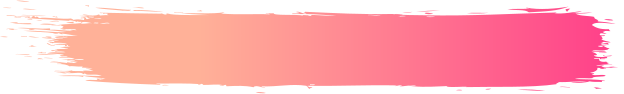